Nikola Tesla
A Remarkable Life
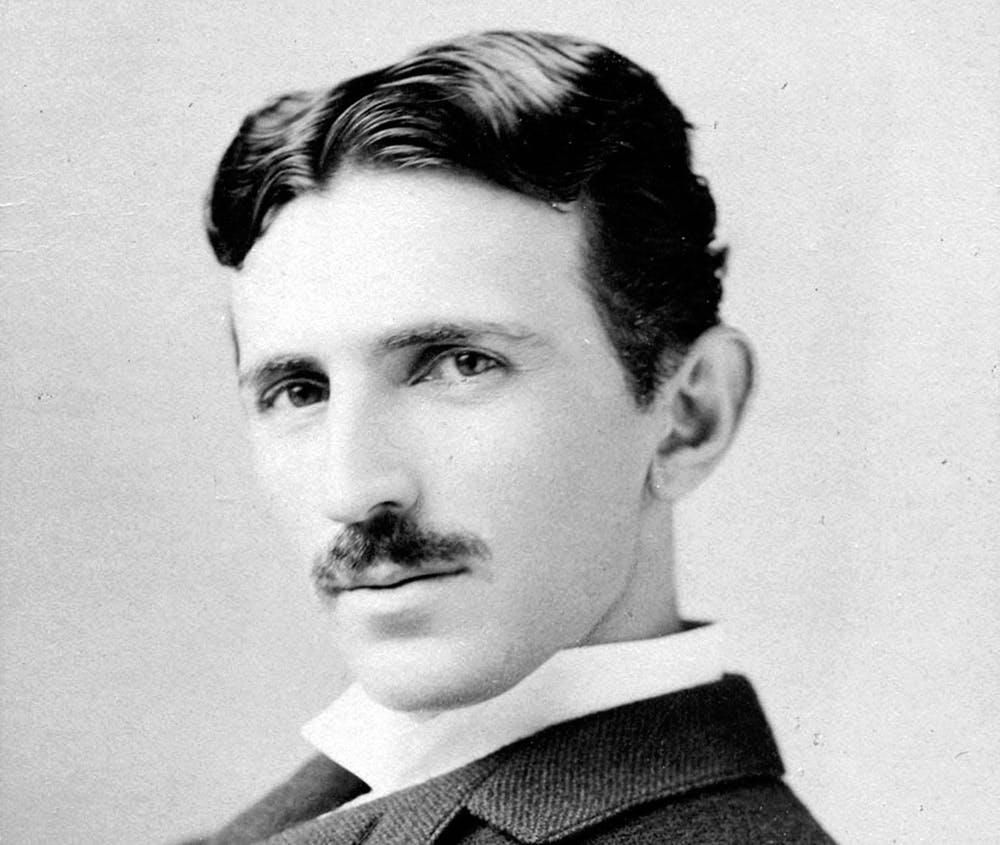 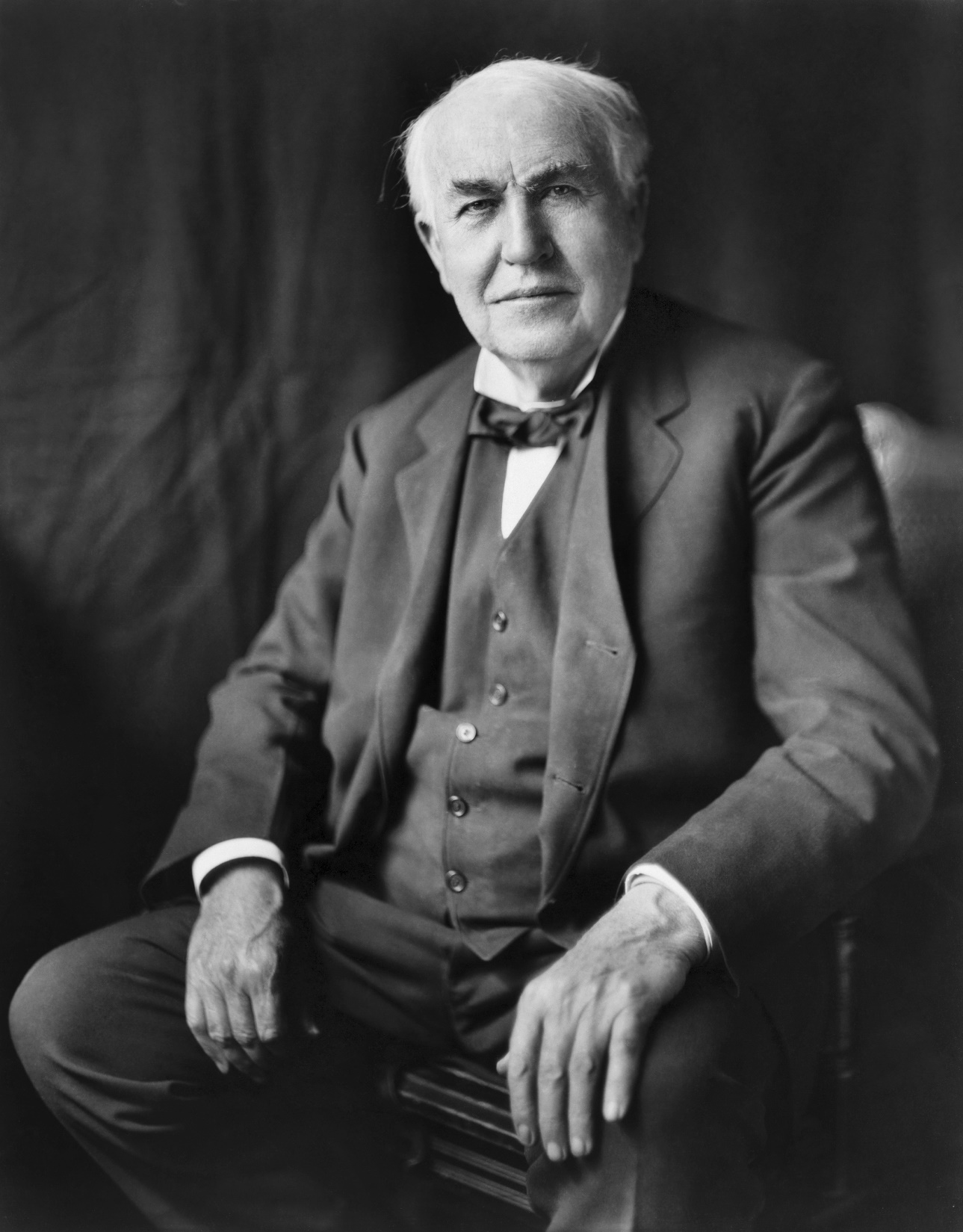 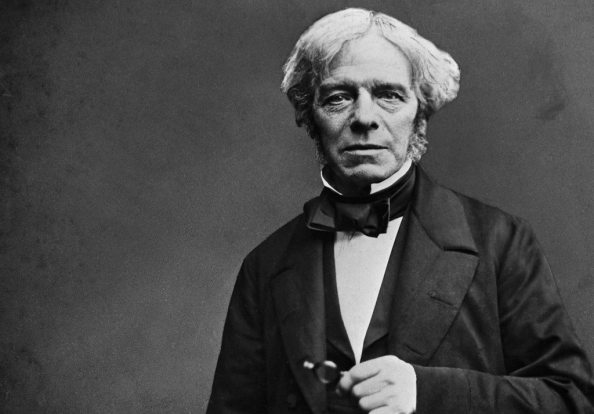 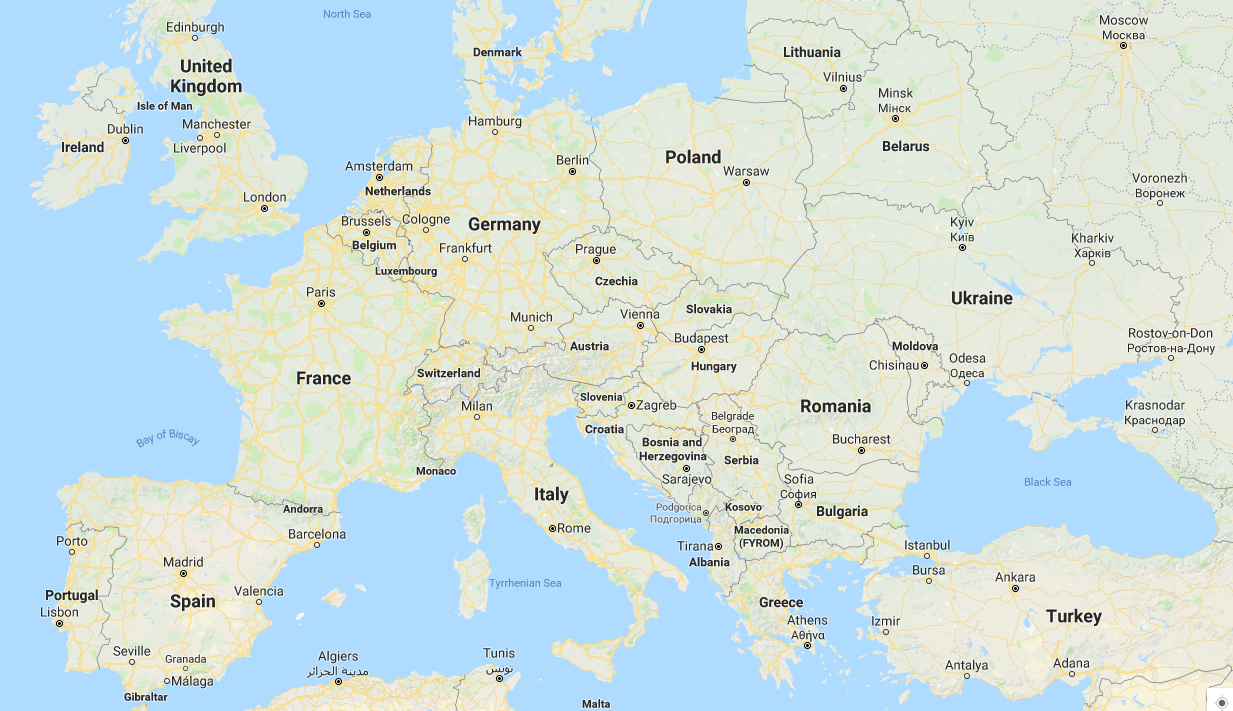 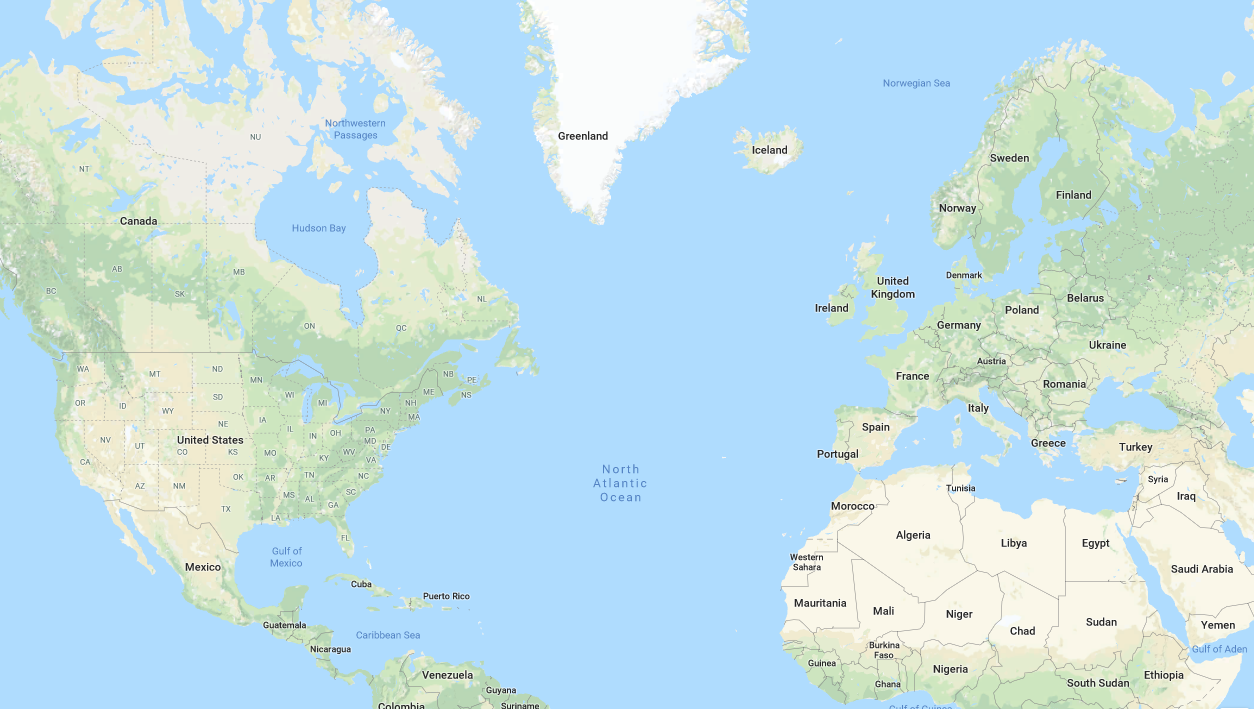 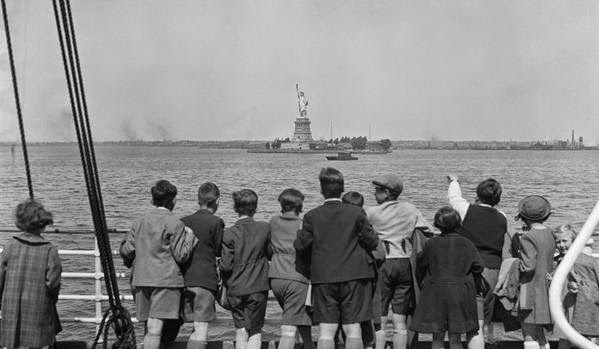 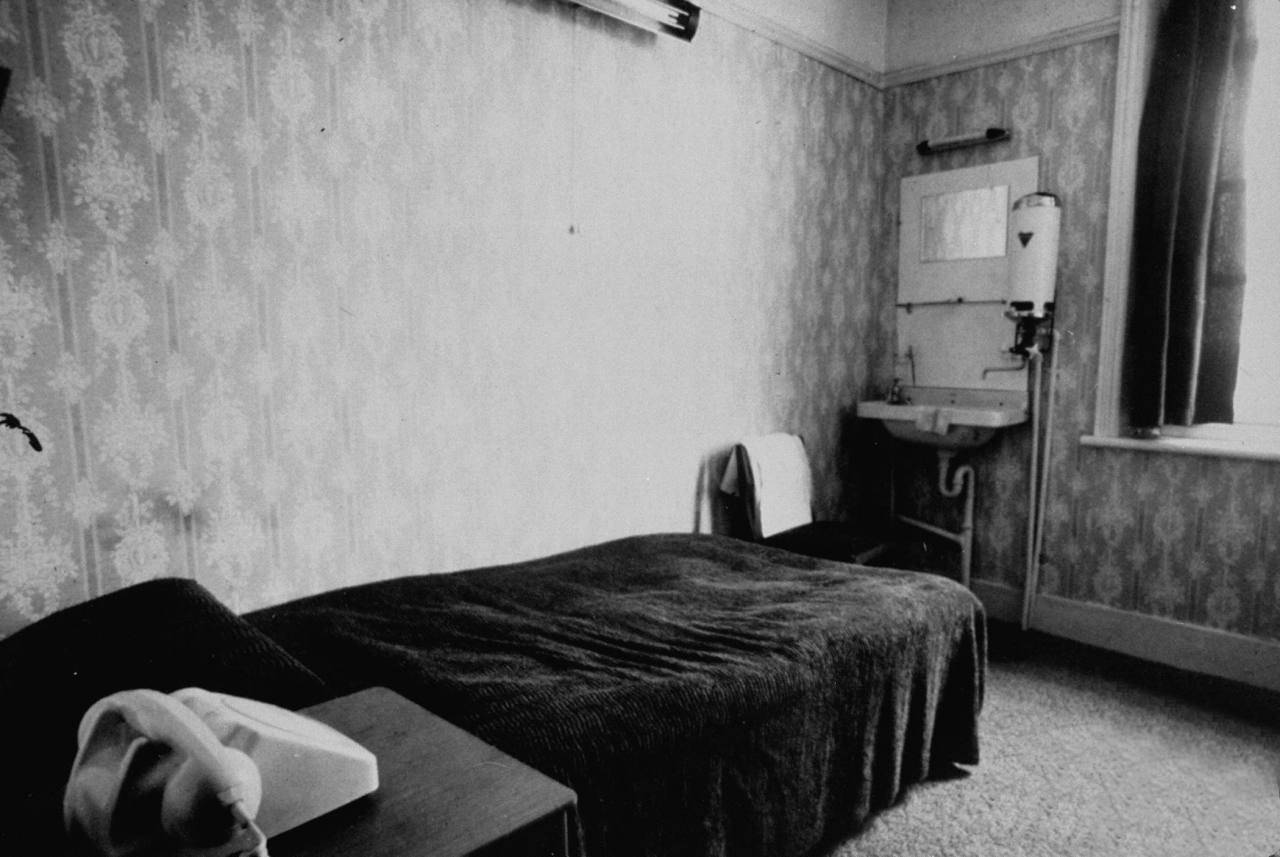 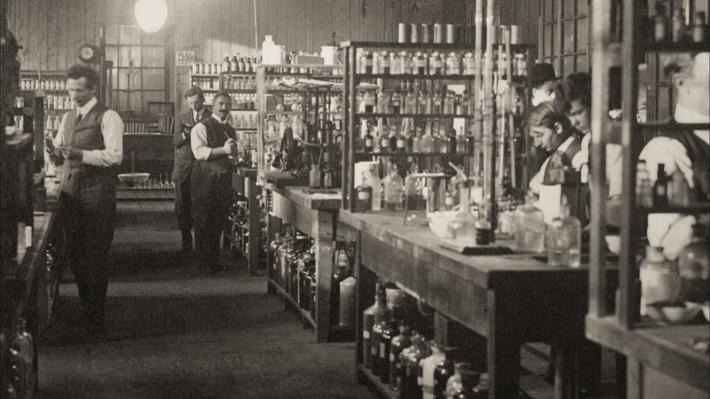 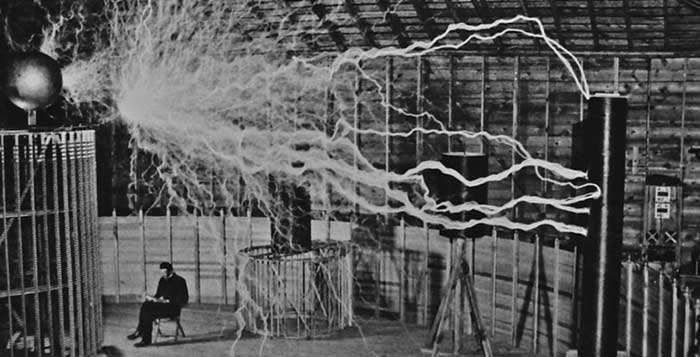 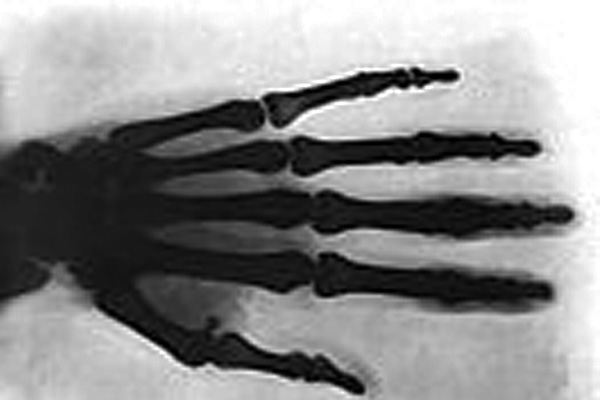 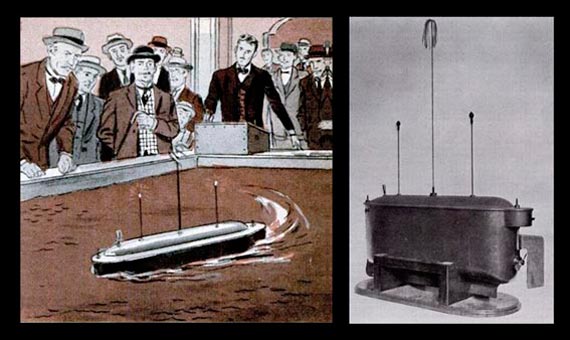 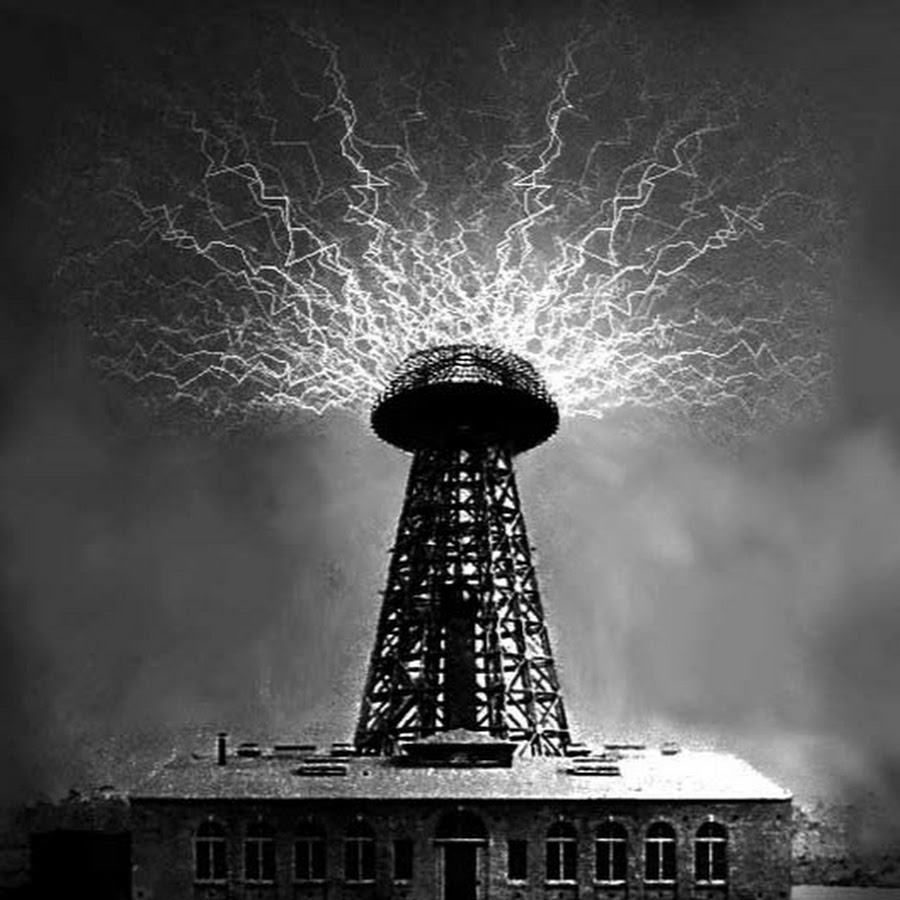 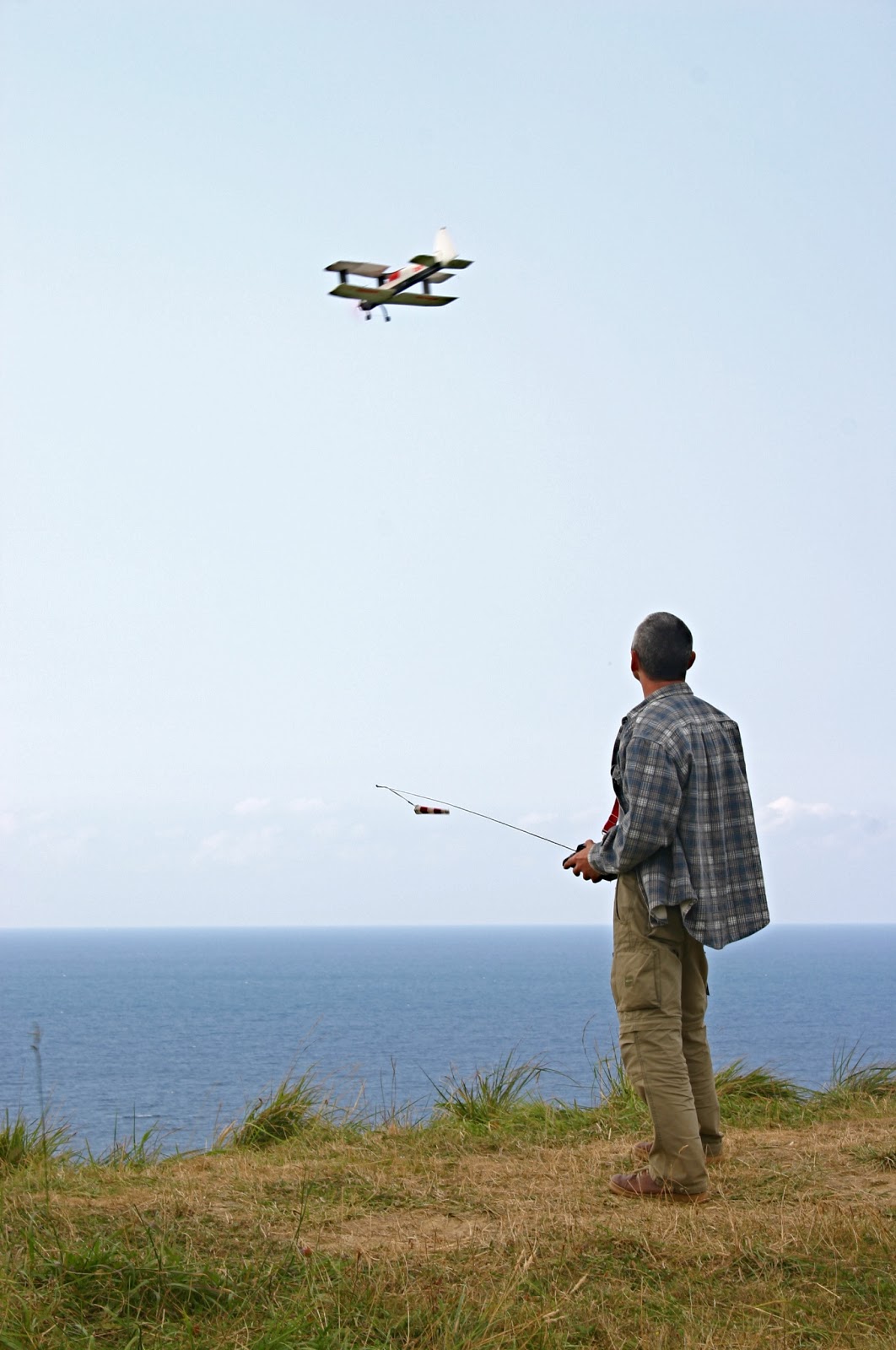 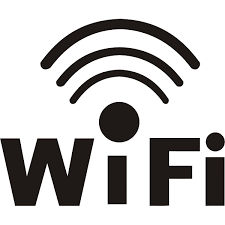 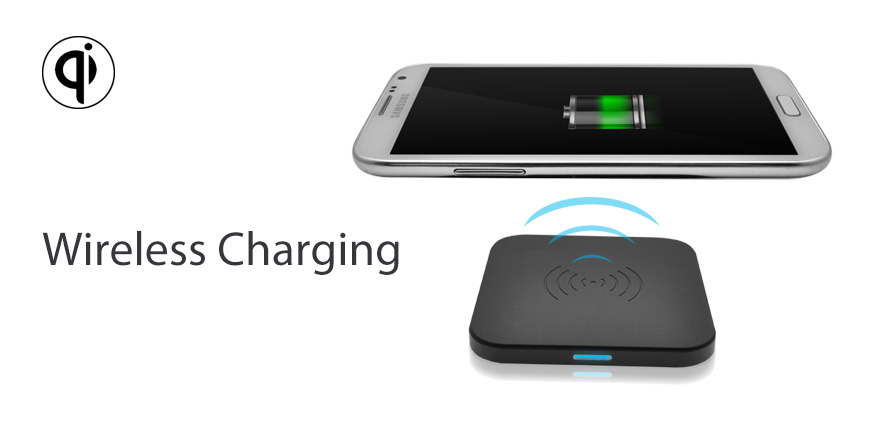 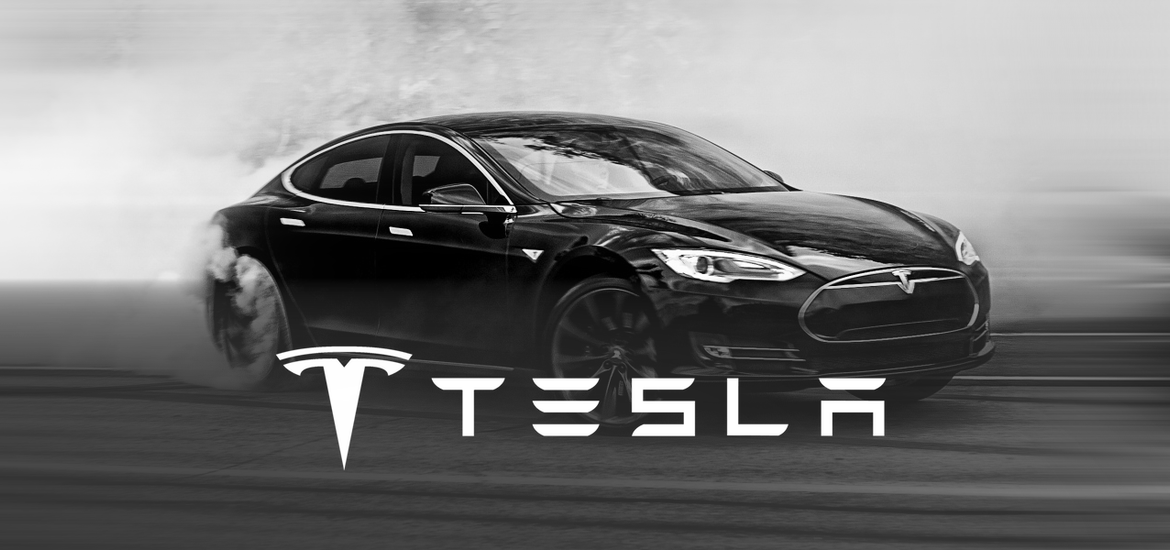